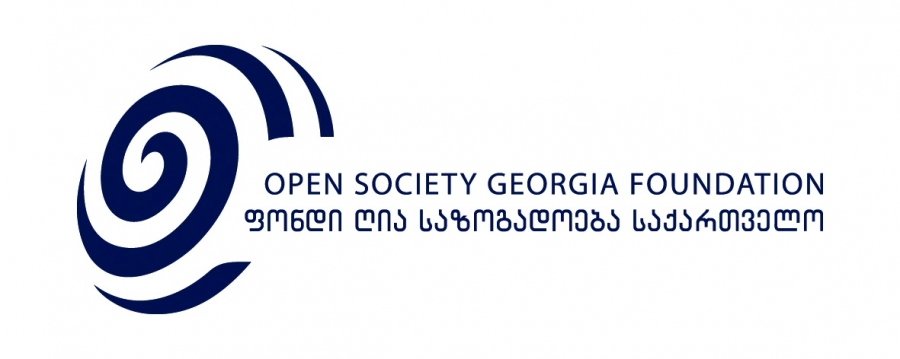 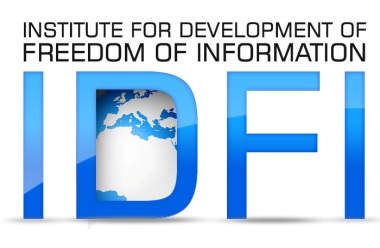 www.opendata.ge and Development of Freedom of Information in Georgia

2010-2015  
Giorgi Kldiashvili
Direct and Indirect Results of the Project in 2010-2015
The first data base of public information www.opendata.ge was created in Georgia 
More then 30 000 FOI requests sent to public institutions 
Improved level of access to public information in Georgia 
Number of Precedential Court Decision rendered
Direct and Indirect Results of the Project in 2010-2015
Hundreds of articles and research papers published on the topics of high public interest

Improved public awareness on the issues of civic engagement and access to information
Direct and Indirect Results of the Project in 2010-2015
Standards for proactive disclosure and electronic request of public information established in Georgia 
Open Data standards are being developed in Georgia 
Draft law on Freedom to Information elaborated 
Recommendations of IDFI reflected in the Concept of Civil Service Reform
Direct and Indirect Results of the Project in 2010-2015
Successful advocacy on the topics of freedom of information conducted within the auspices of Open Government Partnership (OGP)

Findings of various research papers produced by IDFI have citied in U.S Department of State Annual Country Reports on Human Rights Practices 
OpenData.ge widely acknowledged to be the first and one of the most successful platforms of  public information in Georgia.
Responses Received on 30 152 FOI Requests Sent in 2010-2015
Responses Received on FOI Requests Sent in 2010-2015
Comparison of Responses Received on FOI Requests Sent in 2010-2015
Number of the Most Closed Public Institutions by Project
Access to Information Dynamics at the Most Closed Public Institutions
The Most Transparent Public Institutions by Projects
The Most Open and Accountable Public Institutions in 2010-2015
Public Defender of Georgia
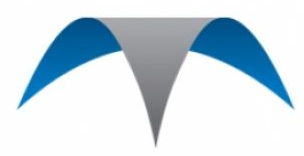 102 requests sent in 2010-2015 Complete response 101
Incomplete response 1
Timeframe compliance 102
The Most Open and Accountable Public Institutions in 2010-2015
Dmanisi Municipal Board
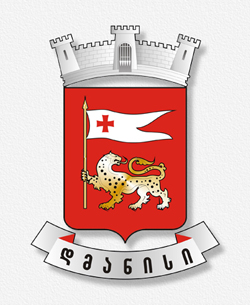 81 requests sent in 2010-2015 Complete response 81
Timeframe compliance 64
LEPL – Institute for Development of Freedom of Information (IDFI)
Thank you for attention!
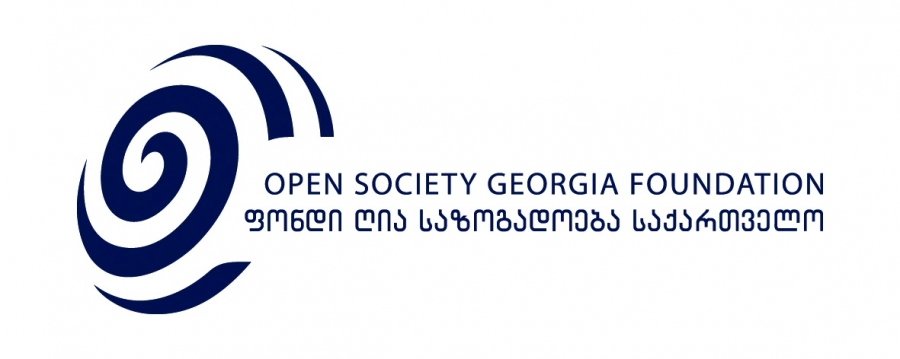 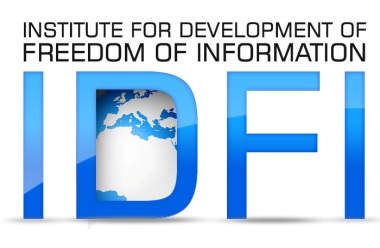